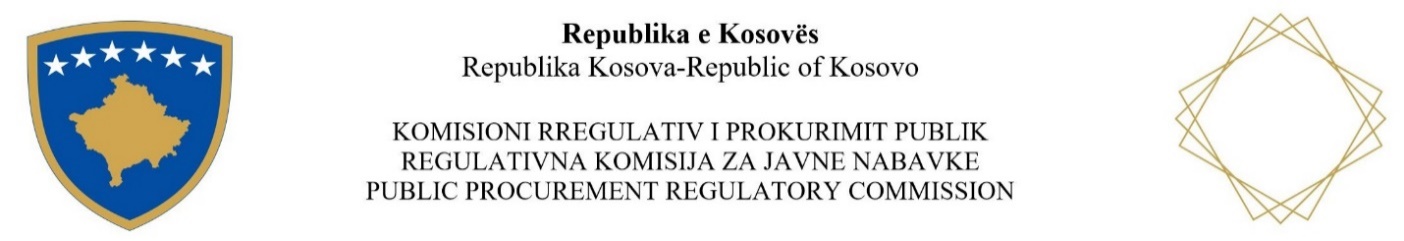 PLOTËSIM NDRYSHIMI I RREGULLORES NR.001/2022 PËR PROKURIMIN PUBLIK


Moduli 10 /2024
1
Përmbajtja:
Qëllimi dhe fushëveprimi i “Ploësimit dhe ndryshimit të 
      Rregullores Nr. 001/2022 Për Prokurimin Publik” (neni 1)
Informatat sekrete afariste dhe qasja në dokumentacion (neni 7)
Përcaktimi i Nevojave dhe Disponueshmërisë së Fondeve (neni 8)
Regjistri përmbledhës i prokurimit (neni 26)
Dosja e tenderit (neni 17) 
Specifikimet teknike (neni 19)
Ofrimi i informacioneve shtesë ose sqarimeve dhe zgjatjet e afateve kohore (neni 24)
Kriteret e Përzgjedhjes (neni 25)
Grupi i Operatorëve Ekonomik (neni 26)
Validiteti i Tenderit (neni 30)
2
Përmbajtja:
Krijimi i komisioneve vlerësuese (neni 39)
Procedurat e Negociuara pa Publikimin e Njoftimit për Kontratë (neni 50)
Kontratat kornizë (neni 54)
Konkursi I Projektimit (neni 55)
Shërbimet e konsulencës (neni 56)
Vendimi i OSHP (Lista e zezë) (neni 67)
Tarifa e ankesave (neni 69)
Shërbimet e konsulencës (neni 56)
Ndryshimi i Kontratës (neni 71)
Dëmet e likuiduara (Penalltitë) gjat zbatimit të kontratës (neni 71/A)
Nërprerja e Kontratës (neni 72)
Pranimi I firnizimeve, dhërbimeve, punëve (neni 72/A)
Përmbyllja e kontratës (neni 73/A)
Periudha garantuese dhe pranimi përfundimtar (neni 73/B)
Përdorimi I ankandeve/ankandeve kthyese elektronike (neni 77)
Sistemi dinamik I blerjes (neni 78)
KAPITULLI V - Menaxhimi i Kontratës dhe Vlerësimi i përformancës së kontraktuesve 
KAPITULLI VII – Trajnimet dhe revokimi i certifikatave në prokurimin publik
3
Fushëveprimi dhe qëllimi i Plotësimit dhe Nrdyshimit të RRPP (neni 1)

Plotësim Nrdyshimi i  RRPP është nxjerrë në pajtim me Nenin 87.2.4 të Ligjit Nr. 04/L-042 të Prokurimit Publik në Republikën e Kosovës, i ndryshuar dhe plotësuar me Ligjin Nr. 04/L-237, Ligjin Nr. 05/L-068 dhe Ligjin Nr. 05/L-92 (këtu e tutje LPP)
Adresojnë sfidat dhe problemet gjatë zbatimit të Rregullores aktuale;
Përmirësojnë menaxhimin e aktiviteteve të prokurimit;
Përmirësojnë efikasitetin, transparencën dhe kontrollin në procesin e prokurimeve;
Përmirësojnë menaxhimin e kontratave;
Të gjithë personat fizik dhe jurdik siç përkufizohen në LPP janë të obliguar të zbatojnë LPP dhe këtë Rregullore me plotësim ndryshimet.
Informatat sekrete afariste dhe qasja në dokumentacion (neni 7)
Autoriteti Kontraktues nuk do ta klasifikojë një informatë si sekret afarist, nëse OE nuk e ka plotësuar Aneksin 3 të Dosjes së tenderit dhe/ose nuk i ka paraqitë të gjitha faktet dhe argumentet me të cilat OE dëshmon se zbulimi i një informacioni do t’i shkaktojë dëm material biznesit të tij.
Pas hapjes, por para publikimit të B58, ZPP duhet të përgatitë versionin e pastruar në përputhje me paragrafin 4 të nenit 11 të LPP-së dhe të njoftojë palën.
Dokumentet publike, nuk mund të klasifikohen si informata sekrete afariste.
OJQ e cila nuk është “palë e interesuar”, i lejohet qasja në dokumentet zyrtare përveç informative sekrete afariste, vetëm pasi të publikohet Njoftimi për dhënie të kontratës (B08), Njoftimit mbi rezultatet e konkursit (B09), apo Njoftimit mbi anulimin e aktivitetit të prokurimit (B10). 
Jo të gjitha dokumentet e specifikuara nga AK në Dosjen e Tenderit dhe Njoftimin për Kontratë në përputhje me nenin 68 dhe 69 të LPP-së, mund të klasifikohen si informata sekrete afariste. Dokumentet e specifikuara sipas nenit 68 e 69 e të cilat janë publike në bazë të këtij ligji dhe legjislacionit tjetër përkatës në fuqi, nuk mund të klasifikohen si informata sekrete afariste.
Përcaktimi i Nevojave dhe Disponueshmբrisë së Fondeve (Neni 8)
Përcaktimi i nevojave dhe disponueshmërisë së fondeve nga ana e Autoriteteve kontraktuese duhet të bëhet në pajtueshmëri me Nenit 9 të LPP-së. 

Nëse AK është autoritet publik ose organizatë buxhetore ZKF do të siguroj që:

Fondet janë alokuar; ose

Fonde të mjaftueshme do të alokohen në vitin fiskal në fjalë. Kjo dispozitë do të përfshihet në kontratën publike. “Alokimi”do të thotë këtu “shuma është autorizuar”, në mënyrë që të jetë në përputhje me buxhetin dhe sistemin e pagesave. 

Qëllimi i sigurimit të fondeve të alokuara është që të përmirësohet efikasiteti, pasi që inicimi i një procedure të prokurimit për të cilën nuk ka fonde të alokuara thjesht mund të jetë humbje e resurseve.
6
Dosja e Tenderit (neni 17)
Kontratë publike kornizë me çmime njësi

Kur nuk dihet as sasia indicative:

AK duhet të përcaktoj peshat në bazë të rëndësisë së secilës “kategori të shërbimeve/artikujve”.

vlera e realizuar (shpenzuar) nuk mund të ndryshojë në raport me peshën e dhënë fillimisht në dosjen e tenderit për secilën kategori të shërbimeve/artikujve. 

Furnizime dhe shërbime (mirëmbajtje të veturave, gjeneratorëve)
7
Specifikimet teknike (neni 19)
Për furnizime, shërbime punë në fushën e teknologjisë së informacionit dhe telekomunikimeve:

AK duhet të sigurojë që të gjitha projektet që kanë të bëjnë me digjitalizimin e projekteve në Institucione të Republikës së Kosovës (IRK) do të jenë konform Rregullores për “Menaxhimin e projekteve në fushën e teknologjisë së informacionit dhe komunikimit”.

ST të hartohen në pajtim me kërkesat e Ligjit për siguri kibernetike dhe aktet dytësore përkatëse.
Autoritetet Kontraktuese duhet të kërkojnë që tenderuesit të dëshmojnë përputhshmërinë e Specifikimeve teknike me standardet e njohura ndërkombëtarisht të sigurisë kibernetike dhe mbrojtjes së të dhënave. 

Kur është e aplikueshme, produktet digjitale duhet të mbajnë markimin CE si dëshmi e kësaj përputhshmërie;
Specifikimet teknike (Neni 19) vazhdim
Për hartimin e specifikimeve teknike, AK duhet:

 të emëroj një person/ekip nga njësia kërkuese;
Të cakojë një ekspert të jashtëm nga ndonjë AK tjetër, angazhimi i të cilit bëhet me aprovimin e dy ZKA-ve;
Të kontraktojë një kompani.

Personi/ekipi, eksperti i jashtëm apo kontraktori duhet të ofrojë:
 një DEKLARATË NËN BETIM, sipas të cilës deklaron se:

ST janë në përputhje me qëllimin e prokurimit dhe të drejtuara drejt sigurimit të qasjes sa më të mirë për të gjithë OE të interesuar;
nuk favorizojnë ose diskriminojnë një ose më shumë operatorë ekonomik;
nuk i referohen një artikulli ose burimi të veçantë, ose një procesi të hollësishëm, ose ndonjë shenje dalluese, lloji ose origjine të veçantë ose ndonjë prodhimi.
Ofrimi i informacioneve shtesë, sqarimet, korigjimi i gabimeve dhe zgjatja e afatit (neni 21 dhe 24)
Ofrimi i informative shtesë, sqarimet dhe zgjatja e afatit duhet të bëhen në përputhje me nenin 53 të LPP-së;

Në DT dhe në NJK ndryshime rrënjësore nuk mund të bëhen. Psh kriteri i dhënjës nuk mund të ndryshohet;

AK do të përgatitë Njoftimin për informata shtesë ose përmirësim gabimi duke përdorë FS: B54;

AK në DT duhet t’i identifikojë ndryshimet konform korigjimeve të bëra në këtë formular.
Kriteret e Përzgjedhjes (neni 25)

Kurdo që AK kërkon nga fituesi dëshmitë sipas nenit 65 të LPP-së (Vërteimin e Gjykatës, Vërtetimin e ATK), AK do t’i caktoj një afat kohor prej:

Jo më pak se pesë (5) ditë nga data e njoftimit për synim të dhënies së kontratës;

Në raste specifike, sipas kërkesës së OE të arsyetuar bindshëm, ky afat mund të zgjatet.

Në rast të PK, këto dëshmi kërkohen nga kandidatët e kualifikuar, para se AK të merr Vendimin final për parakualifikim.
Kriteret e Përzgjedhjes (neni 25) vazhdim
Kurdo që AK kërkon një qarkullim të caktuar minimal në fushën specifike, vlera e këtij qarkullimi nuk mund të caktohet më shumë se 1.5 herë vlera e parashikuar.
OE vlerën e këtij qarkullimi do ta dëshmojë me totalin e vlerës së kontratave të specifikuara në Listen e kontratave të realizuara në tri vitet e fundit nga data e Njoftimit për kontratë. 

Kurdo që AP është i ndarë në Pjesë (Lote), AK do t’i përcaktojë Në DT dhe NJK kriteret e përzgjedhjes për secilin Llot të cilat duhet të jenë proporcionale me objektin dhe vlerën e Llotit.
Kurdo që AP është i ndarë në Pjesë (Lote), AK do të përcaktojë në DT dhe NJK vlerën e parashikuar për secilin Llot.
12
Kriteret e Përzgjedhjes (neni 25) vazhdim
Në përputhje me nenin 69 të LPP-së, AK mund të kërkoj nga OE një listë të furnizimeve, shërbimeve, punëve të realizuara në 3 vitet e fundit. Kësaj liste duhet ti bashkëngjiten si dëshmi:

kur furnizimi, shërbimi, puna  është bërë për një autoritet publik në Kosovë ose në një vend tjetër, për dëshmi të këtij livrimi shërben kopja e certifikatës (certifikata /raporti i përkohshëm i pranimit) të rëndësishme të lëshuar ose të bashkë-nënshkruara nga autoriteti i tillë. të gjitha këto dëshmi duhet të kenë vlerën e realizuar.
kur furnizimi është bërë për një blerës privat, për dëshmi të këtij livrimi shërben kopja e çdo dokumenti të nënshkruar nga blerësi dhe evidentimi i livrimit të tillë (Psh Fatura);
13
Grupi i Operatorëve ekonomik (neni 26)
Për të vërtetuar përshtatshmërinë profesionale, AK në përputhje me nenin 66.2 të LPP-së mund të kërkoj si dëshmi Autorizimin/Licencën.

Në rast GOE, kjo kërkesë vlen ndaj grupit si tërësi, mirëpo i pajisur me autorizim apo licencë në kuptim të këtij neni duhet të jetë anëtari i grupit i cili kryen furnizimin, shërbimin apo punën. 
Kurdo që AK, kërkon dëshmi për të vërtetuar përshtatshmërinë e OE me një numër të caktuar standardish për sigurimin e cilësisë, dëshmia e tillë duhet të sjellet nga secili anëtar i GOE.
Kurdo që AK, kërkon dëshmi për të vërtetuar përshtatshmërinë e produkteve sipas standardeve për sigurimin e cilësisë. një dëshmi e tillë mjafton të sillet nga anëtari i grupit i cili do të kryej furnizimin, në mënyrë që të konsiderohet se kërkesa është përmbush nga grupi si tërësi. 
Kërkesat në lidhje me GOE, duhet të përcaktohen në DT dhe në NJK.
Grupi i Operatorëve ekonomik (neni 26) vazhdim
Nëse një anëtar i grupit tërhiqet pas dorëzimit të tenderit (gjatë fazës së vlerësimit), AK do të vazhdoj me anëtarin e mbetur, nëse i njëjti i plotëson kushtet e parapara në DT.

 Ndaj anëtarit i cili tërhiqet nga grupi, AK do të inicioj procedurën për diskualifikim në përputhje me nenin 99.2 të LPP-së. 

Nëse Autoriteti kontraktues zbulon se një anëtar i grupit të operatorëve ekonomik ka ofruar të dhëna të rreme apo dokument të falsifikuar, Autoriteti kontraktues do të eliminojë tenderin e grupit të OE.
Ndaj anëtarit të grupit që ka ofruar informatë të rreme apo dokument të falsifikuar, do të veprojë në përputhje me nenin 99.2 të LPP-së.
Grupi i Operatorëve ekonomik (neni 26) 
Vazhdim

Kurdo që Operatorët Ekonomik marrin pjesë si grup, GOE së bashku me ofertën e tyre duhet të ofrojnë:
 një Marrëveshje për themelimin e grupit, në të cilën anëtarët e grupit do t’i përcaktojnë:

 Të drejtat dhe përgjegjësitë për secilin anëtar të grupit; 
 Të gjitha veprimet procedurale që duhet t’i kryej lideri në emër të grupit. 

AK duhet të vendosin këtë kërkesë në DT dhe NJK, si dhe formën standarde të marrëveshjes të hartuar dhe miratuar nga KRPP.
Validiteti i Tenderit
(Neni 30)
Në situata të justifikueshme dhe/ose të veçanta kur vonesa të papritura shfaqen, duke nënkuptuar që procesi i vlerësimit nuk mund të finalizohet brenda afatit të periudhës së validitetit të tenderëve për arsye të detajeve komplekse teknike të sqaruara, AK do të kërkoj nga OE të zgjasin validitetin e tenderëve të tyre. 
Është e rëndësishme të verifikohet që të gjithë tenderët pranojnë kërkesën për zgjatjen e validitetit të tenderit.
AP nuk anulohet, në rast se skadon afati i validitetit të ofertave. (Vendimi i GjED)
Krijimi i komisionit vlerësues (neni 39)
AK obligohet të formojë një komision vlerësues.

Të gjithë anëtarët e KV marrin përgjegjësi të plotë individuale për vlerësimin e kryer të ofertës.

Në rast se për vlerësimin e ofertave është e nevojshme të caktohen ekspert me njohuri dhe përvojë specifike dhe brenda AK nuk ka të tillë, AK mund të angazhojë ekspert të jashtëm.

Kurdo që eksperti i jashtëm mund të sigurohet nga ndonjë AK tjetër, angazhimi i ekspertit të tillë do të sigurohet me aprovim në mes të dy  ZKA-ve.
Krijimi i komisionit vlerësues (neni 39)vazhdim
Ri-vlerësimi i tenderëve:
Kurdo që aktiviteti i prokurimit kthehet në rivlerësim në bazë të një kërkese të OE për rishqyrtim të vendimit të AK-së, AK e kthen lëndën në rivlerësim për të korigjuar parregullsitë e mundshme ligjore. 
Kurdo që aktiviteti i prokurimit kthehet në rivlerësim në bazë të një vendimi të OSHP-së, rivlerësimi bëhet për të korigjuar parregullsitë e mundshme ligjore sipas vendimit të OSHP-së.
 Rivlerësimi i tenderëve mund të bëhet nga i njëjti komision, i cili ka kryer vlerësimin e tenderëve.
Në rast të rivlerësimit, procesi nuk kthehet në pikën fillestare. (Praktika kroate dhe e Shqipërisë).
Krijimi i komisionit vlerësues (neni 39)vazhdim
ZPP mund:

të pranojë rekomandimin e komisionit vlerësues dhe të nxjerrë vendimin përfundimar mbi dhënien e kontratës;

të refuzojë duke dhënë arsyet me shkrim, të njoftojë menjëherë ZKA dhe të kërkojë rivlerësimin e tenderëve. 

Rivlerësimi i tenderëve mund të bëhet nga i njëjti komision.
20
Procedura e Hapur/ e kufizuar
Dosja e tenderit, duke përfshirë edhe anekset, përcakton të gjitha kushtet materiale të kontratës.

Nuk ka hapësirë për ndonjë negocijim të kushteve të kontratës para nënshkrimit.

Negociata të tilla do të krijojnë një shkelje të parimit të trajtimit të barabartë.
21
Procedura e Negociuar pa Publikimin e Njoftimit për Kontratë (neni 50)
PNPNJK e përdorë AK për të negociuar termet dhe kushtet e kontratës me një apo disa OE, pa patur nevojë me publiku NJK.

Është një procedurë e jashtëzakonshme, e cila shmangë parimet themelore të PP (Transparaenca, konkurrenca). 

Përdoret vetëm në rastet kur plotësohet një nga kushtet e përcaktuara me nenin 35 të LPP-së.

A duhet të formohet një KV dhe negocijimi?
22
Procedura e Negociuar pa Publikimin e Njoftimit për Kontratë (neni 50) vazhdim
Kurdo që AK përdorë PNPNJK, duhet të krijoj një komision për vlerësimin dhe negocijimin e ofertave.

Komisioni përbëhet nga të paktën tre (3) anëtarë me njohuri dhe eksperiencë konform natyrës së objketit të kontratës, të cilët emërohen nga AK.  
                          
 Komisioni do ti vlerësoj ofertat sipas kritereve të përcaktuara në DT, dhe më pastaj do të negocioj me ofertuesit për të arritë kushtet më të favorshme për AK.

I gjithë procesi i vlerësimit dhe negocimit do të bëhet vetëm përmes platformës së prokurimit elektronik. 

Të gjitha fazat e negocijimit duhet të dokumentohen.

Pasi të kenë përfunduar negociatat dhe të jetë arritur një marrëveshje mbi kushtet e kontratës, përfshirë çmimin, kushtet e furnizimit, kërkesat teknike etj, Autoriteti Kontraktues finalizon kontratën me Operatorin Ekonomik të përzgjedhur.
23
[Speaker Notes: Ne rast se ka me shume se një mini-tender për te njëjtin aktivitet te prokurimit AK duhet te shtoj pas numrit baze numrin 1, 2 etj.]
Kontrata kornizë (neni 54)
Përkufizimi:

“Kontrata Publike Kornizë” është një marrëveshje me shkrim ndërmjet një apo më shumë Autoriteteve Kontraktuese dhe një apo më shumë Opertorëve Eonomik, qëllimi i së cilës është të themelojë kushtet e qeverisjes së kontratave që duhet të jepen gjatë një periudhe të caktuar, sidomos në lidhje me çmimin dhe ku është e përshtatshme, sasinë e paraparë”.
Kontrata publike kornizë (neni 54) Vazhdim
Dy llojet e kontratave publike kornizë: 

Kur dihet sasia e përafërt:
        - vlen kufizimi +/- 30%;
         - Furnizime, shërbime, punë (riparime, mirëmbajtje);
         - Kontrata përfundon kur të shpenzohet plus 30%.

Kur nuk dihet sasia e përafërt, KPK “çmime njësi”:
         - Nuk vlen kufizimi +/-30%;
         - Furnizime dhe shërbime;
         - Kontrata përfundon në vlerën e parashikuar.
25
Konkursi i Projektimit (neni 55)
AK do të tregojë në Dosjen e Konkursit për Projektim se pjesëmarrësit në konkurs do t’i dorëzojnë propozimet e tyre në të njëjtën kohë në dy folldera (skedar) të mbyllura (me fjalëkalim) në formë elektronike (share drive – linkun) duke e ndarë qasjen me personin kontaktues (emailin) të AK-së:
Njëri që ka emërtimin dhe përmban “Projekti Ideor” dhe përmban projektin në të cilin duhet të shënohet “numri i Prokurimit” sikurse ceket në Dosjen e Konkursit të Projektimit dhe një numër anonim prej katër shifrave sipas zgjedhjes së pjesëmarrësit; dhe 
 tjetri që ka emërtimin dhe përmban “Dokumentacioni i Kandidatit”
AK do të kërkojë nga OE që të ndajë kredencialet e projektit ideor pas përfundimit të afatit të fundit për dorëzimin e ofertave dhe kredencialet e dokumentacionit të kandidatit në ditën e hapjes së ofertave financiare.   
 Follderi (skedari) që përmban Dokumentacionin e Kandidatit, duhet të përmbajë fjalëkalim të ndryshëm prej “Projektit Ideor”.
26
Konkursi i Projektimit (neni 55)
Pas përfundimit të procesit të hapjes dhe vlerësimit, ZP: 
         
    Regjistron të dhënat në platformën elektronike nga procesi i hapjes dhe vlerësimit në mënyrë që të mundësoj vazhdimin e procesit në system;
    Përgatitë  Formularin B58 “Njoftimin mbi vendimin e AK” dhe e ngrite në platformë të prokurimit elektronik. 

Operatorët Ekonomik të pa kënaqur me vendimin e AK, mundë të bëjnë Kërkesë për rishqyrtim të Vendimit të AK, për propozimin teknik dhe dokumenacionin e kandidatit.

Në qoftë se fituesit të konkursit të projektimit do t’i jepet kontrata për shërbime, do të jepet duke përdorë PNPNJK.
27
Shërbimet e konsulencës (neni 56)
AK do të tregojë në Dosjen e Tenderit për Shërbime të Konsulencës se kandidatët do t’i dorëzojnë propozimet e tyre në të njëjtën kohë në dy folldera (skedar) të mbyllura (me fjalëkalim) në formë elektronike (share drive – linkun) duke e ndarë qasjen me personin kontaktues (emailin) të AK-së:
Njëri që ka emërtimin dhe përmban “Propozimi teknik” dhe përmban propozimin në të cilin duhet të shënohet “numri i Prokurimit” sikurse ceket në Dosjen e e Tenderit për Shërbime të Konsulencës; dhe 
 tjetri që ka emërtimin dhe përmban “Propozimi financiar”.
AK do të kërkojë nga OE që të ndajë kredencialet e Propozimit teknik pas përfundimit të afatit të fundit për dorëzimin e ofertave dhe kredencialet e propozimit financiar në ditën e hapjes së ofertave financiare.   
 Follderi (skedari) që përmban “Propozimi teknik”, duhet të përmbajë fjalëkalim të ndryshëm prej “Propozimit financiar”.
Pezullimi i AP dhe Vendimi i AK (neni 63)
Zyrtari Përgjegjës i Prokurimit do të:

publikoj Kërkesën e OE për rishqyrtim në SEPP, tek Dosja e Tenderit si “dokument shtesë”;

pezulloj AP, me efekt pezullues deri në nxjerrjen e vendimit;

Shqyrtoj kërkesën brenda 3 ditë pune dhe do të nxjerrë Vendimin. Në raste komplekse, do të njëftoj OE për afat shtesë edhe 3 ditë pune.

publikoj Vendimin mbi refuzimin ose miratimin në SEPP, si  “dokument shtesë”
Vendimi i OSHP (neni 63)Lista e zezë
Në rast se OSHP nxjerr një vendim për diskualifikim të një operatori ekonomik nga pjesëmarrja në prokurim publik, atëherë OE i diskualifikuar nuk ka të drejtë të merr pjesë në prokurimin publik prej datës së vendimit. 
 “Pjesëmarrja në prokurim publik” është një proces që përfshin tërë ciklin nga njoftimi, aplikimi, përfshirë edhe çfarëdo kundërshtimi apo ankese, deri te vendimi për dhënie të kontratës, rrjedhimisht pamundëson çfarëdo veprimi që Operatori Ekonomik mund të ndërmerr përgjatë tërë procesit të prokurimit prej fazës së publikimit të njoftimit për kontratë deri në momentin e nënshkrimit të kontratës, përfshirë edhe parashtrimin e ankesave.
 Ky përjashtim vlen për të gjitha llojet e kontratave dhe për të gjitha procedurat e prokurimit.
30
Tarifa e ankesave (neni 69)
Në përputhje me nenin 118 të LPP-se, të gjithë ankuesit duhet të paguajnë një tarifë të ankesave në OSHP.
Kurdo qe ankesa ndërlidhet me vendimin për shpërblim të një kontrate, shuma e tarifës së ankesës është e barabartë me një përqind (1%) të vlerës së ofertës, por jo më pak se 200 Euro dhe jo më shumë se 10, 000 Euro. 

Kurdo që aneksa ndërlidhet me njoftimin për kontratë, dokumentet e tenderit dhe shpërblimin e kontratave me çmime njësi (çmime të peshuara) shuma e tarifës së ankesës është e barabartë me një përqind (1%) të vlerës së parashikuar, por jo më pak se 200 Euro dhe jo më shumë se 10, 000 Euro. 
Ne rast të aktiviteteve te prokurimit të ndare në LOT (Pjesë), OE ankues duhet të përcaktohet për cilin LOT (Pjesë)  parashtron ankesë, Shuma e tarifës së ankesës është e barabartë me një përqind (1%) të vlerës së ofertës për Lot, por jo më pak se 200 Euro dhe jo më shumë se 10, 000 Euro.
31
Menaxhimi i kontratës (neni 70)Bartja e përgjegjësisë te Menaxheri i Kontratës
ZPP në bashkëpunim me Njësinë e Kërkesës do t’i propozojë ZKA-së një Menaxher të Kontratës përgjegjës për menaxhimin e kontratës specifike dhe një mbikëqyrës të drejtpërdrejte të menaxherit të kontratës, nëse aplikohet;

ZKA me Vendim do ta emërojë një person me shkathtësi dhe përvojë të duhur si MK dhe një person si MDMK nga Njësia e Kërkesës;
Ku është e përshtatshme, ZKA mund të emërojë një person nga një departament tjetër si MK apo MDMK.

Plani për menaxhimin e Kontratës përgatitet para fillimit të zbatimit të kontratës por jo më von se 5 ditë pune pas nënshkrimit të kontratës. 
Nënshkruhet dhe publikohet në SEPP.
Menaxhimi i kontratës (neni 70) vazhdimBartja e përgjegjësisë te Ekipi për Menaxhimin e Kontratës
Kontrata për punë dhe kontrata të projektimit:

Emrohet Ekipi për menaxhimin e kontratës;
Ka përgjegjësitë e njejta me MK (neni 70.23);
Secili është përgjegjës për pjesën që menaxhon;
Emërohen persona me aftësi, shkathtësi dhe eksperiencë;
Njëri nga ekipi emrohet Udhëheqës;
Menaxhimin e kontratës e kryejn përmes SEPP.
33
Ndryshimi i Kontratës (neni 71)
Ndryshimi i kontratës i referohet një ndryshimi në termat dhe kushtet e një kontrate të shpërblyer.

 MK rekomandon ndryshimin e kontratës duke përfshirë edhe arsyet kur ndryshimi i kontratës kërkon ndryshim të projektit dhe/apo specifikimeve teknike.

 Menaxheri i kontratës merr aprovimin paraprak të projektuesit të cilin ia bashkëngjitë rekomandimet për ndryshim.

Amandamentimi i kontratës përgatitet nga Departamenti i Prokurimit, nënshkruhet nga palët që e kanë nënshkruar kontratën bazë, ngritet në SEPP dhe i dërgohet OE pas aprovimit nga ZKA përmes një komunikimi zyrtar (emal zyrtar) .
Ndryshimi i Kontratës (neni 71) vazhdim
Ndryshimi i kontratës për sasitë shtesë të artikujve të njëjtë do të përdorë çmimet e njëjta apo më të ulëta për njësi si në kontratën bazë. 
Për pozicionet të cilat nuk ka çmime në kontratën fillestare, përkatësisht për pozicione të paparapara, Njësia e Prokurimit duhet të zbatoj nenin 35.3 të LPP-së:
Të luaj një rol aktiv në përcaktimin e kushteve të kontratës lidhur me çmimin, sasitë, afatet e dërgesës, karakteristikat teknike dhe garancitë;
Të sigurojë që çmimi i kontraktuar nuk është më i lartë se çmimi përkatës i tregut; dhe
Të vlerësoj me kujdes kaulitetin e produktit, shërbimit ose punës ‘
35
Ndryshimi i Kontratës (neni 71) vazhdim
Ndryshimet e kontratës publike bëhen në dy raste:

Në rastin kur ndryshimi i kontratës ka kosto financiare shtesë duke mos tejkaluar 10% e vlerës së kontraktuar, Njësia e Prokurimit duhet të zhvillojë procedurën e prokurimit në përputhje me nenin 35 të LPP-së.
Në rast të kontratave për punë, kur ndryshimi i kontratës nuk ka kosto financiare shtesë, duhet të iniciohet procedura për amandamentimin e kontratës. Aty ku ndryshohet kontrata me qëllim të ndryshimit të termeve dhe kushteve fillestare, amandamentimi do të përgatitet nga Njësia e Pokurimit dhe duhet të nënshkruhet nga nënshkruesit e kontratës bazë.
36
Dëmet e likuiduara (Penalltitë) gjatë zbatimit të kontratës (neni 71A)
Në rast të vonesave për dorëzimin e mallrave,  realizimin e shërbimeve apo punëve brenda afateve kohore të specifikuara në kontratë, do të aplikohen penalltitë për secilën ditë që kalon ndërmjet skadimit të periudhës sipas kontratës dhe datës aktuale të dorëzimit apo realizimit.

 Nëse mosdorëzimi i mallrave apo mosrealizimi i shërbimeve nuk kufizon përdorimin e zakonshëm të furnizimeve dhe shërbimeve tjera të kontraktuara, penalltitë do të llogariten barabartë me 0,25% në ditë të vlerës së furnizimeve apo shërbimeve të pa dorëzuara/ pa realizuara, deri në një maksimum prej 10 % të vlerës totale të porosisë.

Nëse mosdorëzimi i mallrave apo mosrealizimi i shërbimeve kufizon përdorimin e zakonshëm të furnizimeve dhe shërbimeve tjera të kontraktuara, penalltitë do të llogariten barabartë me 0,25% në ditë të vlerës së kontratës, deri në një maksimum prej 10 % të vlerës totale të kontratës.
Dëmet e likuiduara (Penalltitë) gjatë zbatimit të kontratës (neni 71A) vazhdim
Nëse mosrealizimi i punëve nuk kufizon përdorimin e zakonshëm të ndërtimit të kontraktuar, vlera e penalltive do të përcaktohet në KVK, me normë ditore për çdo ditë të vonesës së punëve të pa realizuara, deri në një maksimum prej 10 % të vlerës totale të punëve të parealizuara. 
 
Nëse mosrealizimi i punëve kufizon përdorimin e zakonshëm të ndërtimit të kontraktuar, vlera e penalltive do të përcaktohet në KVK, me normë ditore për vlerën totale të kontratës për çdo ditë të vonesës, deri në një maksimum prej 10 % të vlerës totale të kontratës. 
 
Në rast të vonesave në zbatimin e kontratës kornizë, penalltitë do të llogariten barabartë me 0,25% në ditë të vlerës së furnizimeve të pa dorëzuara, shërbimeve të pa realizuara, punëve të pa realizuara (në riparim dhe/apo mirëmbajtje), deri në një maksimum prej 10 % të vlerës totale të porosisë.
Dëmet e likuiduara (Penalltitë) gjatë zbatimit të kontratës (neni 71A) vazhdim
Aplikimi i penalltive, bëhet si në vijim:
 
Data e fillimit të numërimit të ditëve për afatin e dorëzimit/ realizimit fillon nga data pasuese e datës së lëshimit të urdhëresave apo porosive. 
 
Nëse furnizuesi ka dështuar të realizoj kontratën/porosinë me kohë sipas afatit te dhënë në kontratë, Menaxheri i Kontratës e njofton me shkrim kontraktorin se është në vonesë dhe se ka filluar aplikimi i penalltive sipas kushteve të kontratës. 
 
Menaxheri i Kontratëss e përcjelle afatin kohor të aplikimit të penalltive dhe pasi të arrihet vlera maksimale e përshkruar në kontratë për penallti, duhet që të njoftoj me shkrim kontraktorin.
 
Menaxheri i Kontratës pas njoftimit me shkrim për kontraktorin duhet që të njoftoj edhe Zyrtarin Përgjegjës të Prokurimit (ZPP) në lidhje me vonesat dhe arritjen e vlerës maksimale të penalltive.
Dëmet e likuiduara (Penalltitë) gjatë zbatimit të kontratës (neni 71A) vazhdim
MK do të aplikojë penalltitë deri në max 10% sipas kushteve te kontratës, si dhe do të ndërmarrë njërin nga veprimet në vijim:
 
Do t’i rekomandojë ZPP-së dhe ZKA-së shkëputjen e kontratës dhe konfiskimin e sigurisë së ekzekutimit të kontratës; ose Do t’i rekomandojë ZPP-së dhe ZKA-së vazhdimin e realizimit të kontratës, në rastet kur MK konsideron se shkëputja e kontratës nuk është në favor të AK dhe se shkëputja e kontratës do të krijonte dëme më të mëdha për AK. 

 Në këtë rast në komunikim me Kontraktorin duhet të vendosin afatet kohore shtesë për liferim në mënyrë që MK të jetë në gjendje të marrë masa në rast të tejkalimit të tyre. 
 MK duhet që të njoftoj Kontraktorin për vazhdim të realizimit të kontratës dhe të paralajmëroj që nëse përsëritet prapë situata e njëjtë, do të merren masa për shkëputje të kontratës.
40
Ndërprerja e kontratës (neni 72)
Procesi i ndërprerjes së kontratës zhvillohet kur njëra palë e kontratës bën shkelje thelbësore të termave dhe kushteve të kontratës, ose kur si pasojë e një force madhore nuk mund të realizohet kontrata. 
 
 Në rast të shkeljeve nga ana e kontraktorit: Menaxheri i Kontratës evidenton shkeljet e kushteve të kontratës, vlerëson nëse duhet të ndërpritet një kontratë, dhe i dorëzon rekomandim për ndërprerje te Njesia e Prokurimit, i cili përfshinë:

ZPP dhe ZKA shqyrtojnë rekomandimin për ndërprerjen e kontratës dhe në rast se vendosin për aprovimin e rekomandimit, ZPP menjëherë fillon procedurat për ndërprerjen e kontratës, duke e njoftuar kontraktorin për fillimin e procedurave dhe arsyet për ndërprerjen e kontratës. 
 
Kontrata konsiderohet e ndërprerë kur Vendimi për ndërprerje i ZKA dhe Zyrtarit Përgjegjës të Prokurimit bëhet i plotfuqishëm. Vendimi bëhet i plotëfuqishëm kur nënshkruhet nga ZKA dhe ZPP. 

Vendimi mbi ndërprerje të kontratës do të ngarkohet në platformën elektronike.
Pranimi i furnizimeve, shërbimeve dhe punëve (Neni 72A)
Pranimi i furnizimeve: bëhet nga Komisioni për Pranimin e furnizimeve i cili emërohet me Vendim nga ZKA. Komisioni për Pranimin e furnizimeve ka përgjegjësinë të bëjë konstatimin e sasisë, cilësisë, llojit dhe vlerës së furnizimeve të pranuara, të cilat dokumentohen me Procesverbal se janë në përputhshmëri me kontratën apo urdhërblerjen.

 Komisioni për Pranimin e furnizimeve duhet të jetë në përbërje prej jo më pak se tre (3) anëtarë   nga ekspertë të fushës përkatëse, duke përfshirë edhe menaxherin e kontratës. Nëse nuk ka ekspertë të tillë brenda AK-së, AK do të angazhojë ekspert të jashtëm nga një AK tjetër, angazhimi I të cilit bëhet me marrëveshjen e dy ZKA-ve.
Pranimi i furnizimeve, shërbimeve dhe punëve (Neni 72A) vazhdim
Pranimi i punëve: bëhet nga Ekipi për Menaxhimin e Kontratës i cili ka përgjegjësinë të bëjë konstatimin e sasisë, cilësisë, llojit dhe vlerës së punëve të pranuara, të cilat dokumentohen me Raport përfundimtar se janë në përputhshmëri me kontratën dhe specifikimet teknike. 

Pranimi i shërbimeve: bëhet nga Menaxheri i Kontratës, apo Ekipi për Menaxhimin e Kontratës. Janë  përgjegjës për të konstatuar: sasinë, cilësinë, llojin dhe vlerën e shërbimeve të pranuara, të cilat dokumentohen me Raport përfundimtar se janë në përputhshmëri me kontratën dhe specifikimet teknike.
43
Përmbyllja e kontratës (neni 73A)
Pas pranimit të furnizimeve, shërbimeve apo punëve, bëhet përmbyllja e kontratës.
 Për furnizime apo punë, për të cilat kërkohet peeriudha garantuese, MK përgatitë dhe nënshkruan Certifikatën për Pranimin e Përkohshëm.
Certifikata e Pranimit të Përkohshëm lëshohet jo më vonë se 30 ditë kalendarike pas pranimit të mallrave apo punëve
Lëshimi i Certifikatës për Pranimin e Përkohshëm i përmbyllë obligimet e palëve kontraktuese për fazën e ekzekutimit të kontratës.
Për Shërbime dhe Furnizime për të cilat nuk kërkohet periudhë garantuese, MK përgatitë dhe nënshkruan Raportin përfundimtar, duke u bazuar në Procesverbalin e Komisionit për Pranimin e Mallrave. Me lëshimin e këtij raporti, kontrata përmbyllet.
44
Periudha garantuese dhe pranimi përfundimtar  
Neni 73B
Për kontrata për punë apo për furnizim për të cilat në kontratë kërkohet periudha garantuese, MK para lëshimit të Certifikatës së Pranimit të Përkohshëm kërkon nga kontraktuesi që të përgatisë dokumentin e garancisë për periudhën e përgjegjësisë për defekte, sipas specifikimeve të përcaktuara në kushtet e kontratës.
MK do të njoftojë kontraktuesin me kohë për defektet që kanë ndodhur dhe do të kërkojë që defektet të riparohen/eliminohen duke i dhënë një afat kohor të arsyeshëm. 
Kontraktori me shpenzimet e veta, eliminon defektet.
Pas skadimit të periudhës së përgjegjësisë për defektet, si dhe pas korrigjimit të defekteve apo dëmeve të shfaqura, MK do ti lëshojë kontraktuesit Certifikatën për Pranimin Përfundimtar.
Ndarja e detyrave (Neni 75)
Një zyrtar nga një departament i cili ka përgatitur specifikimet dhe/ose TER, ose ka përcaktuar standardet e cilësisë, ose vizatimet e përgatitura:

 mund te shërbej si Menaxher i  Kontratës;  por 

nuk mund të marrë pjesë si një anëtar i komisionit të vlerësimit .
Përdorimi i ankandeve/ankandeve kthyese elektronike (Neni 77)
Ankandi elektronik do të bazohet në kriterin e dhënies:

 “Çmimi më i ulët” ose 

“Tenderi Ekonomikisht më i Favorshëm”.
Sistemi Dinamik i Blerjes (78)
Sistemi dinamik i blerjes fillon me publikimin e NjK të thjeshtësuar, në të cilin do të deklarohet sistemi dinamik i blerjes.
U dërgohet  ftesa për të dorëzuar tender brenda një afati kohor jo më të shkurtur se 15 ditë;  
OE të interesuar dorëzojnë tender indikativ.
AK vlerëson tenderët indikativ të pranuar në kohë.
Sistemi dinamik i blerjes nuk mund të zgjatë më shumë se 3 vite.
Trajnimet dhe revokimi i certifikatave në prokurimin publik
Dy kurse për prokurimin publik:
Kursi themelor me kohëzgjatje 15  ditë; dhe
Kursi i avancuar me kohëzgjatje 10 ditë.

KRPP në bashkëpunim me IKAP do të organizojnë trajnimet dhe do ti caktojnë trajnerët nga Lista e trajnerëve të certifikuar për prokurim bazuar në vlerësimin e përformancës së tyre.
Mund të angazhojnë edhe ekspert të jashtëm me eksperiencë në fusha specifike, kur vlerësohet e nevojshme.
Procedurat për zhvillimin e testit në trajnimet për prokurim
Kandidatët që kanë kaluar me sukses provimin me shkrim, pajisen me Certifikatë profesionale Themelore apo të Avancuar. 
Data e publikimit të rezultatit të testimit shërben si datë e fillimit të vlefshmërisë së certifikatës.

Përmbajtja e testeve dhe skema e vlerësimit

Testet për programin bazik dhe të avancuar duhet të përmbajnë nga 100 pikë. Numri minimal i pikëve për kalimin e provimit për Çertifkatë themelore profesionale është mbi 61 nga 100 pikë të mundshme, ndërsa për Çertifikatë të avancuar profesionale mbi 71 nga 100 piket e mundshme.
Vlerësimi, publikimi i rezultateve të testit dhe ankesat
Kryetari i KRPP-së me Vendim cakton anëtarët e komisionit për hartimin dhe vlerësimin e testeve. Njëri nga ata do të caktohet nga IKAP.
Komisioni do t’i finalizojë pyetjet në ditën e testit.
KRPP në bashkëpunim me IKAP mund të organizojnë testet në mënyrë elekronike.

Komisioni i vlerësimit të testeve, sa më shpejtë që është e mundur duhet të vlerësoj testet dhe duhet të përpilojë Raport për rezultatet e testit, të cilat publikohen në ueb faqe të KRPP-së dhe IKAP.
51
Vlerësimi, publikimi i rezultateve të testit dhe ankesat - vazhdim
E drejta për qasje në test: 

Me kërkesë me shkrim në form fizike apo elektronike për qasje në test, e cila duhet të dorëzohen në KRPP brenda tri (3) ditëve klendarike nga data e publikimit të rezultateve të provimit me shkrim kandidatët do të lejohen të rishikojnë testin e tyre me shkrim dhe rezultatin e arritur.

 Shqyrtimi i ankesave

Kryetari i KRPP-ës e themelon komisionin për shqyrtimin e ankesave. Një anëtar do të jetë nga IKAP.
 Komisioni do të përpilojë raportin mbi shqyrtimin e ankesave brenda tridhjetë (30) ditëve kalendarike nga data e vendimit për themelimin e komisionit nëse është e nevojshme, rivlerësimin e rezultateve të provimit.
52
Vlerësimi, publikimi i rezultateve të testit dhe ankesat - vazhdim
Ri-testimi:

KRPP në bashkëpunim me IKAP bën organizimin e ri-testimit.

Të gjithë kandidatët që kanë grumbulluar më pak pikë se kufiri i përcaktuar për kalueshmëri të pikëve, kanë të drejtë t’i nënshtrohen ri-testimit.

 Ri-testimi organizohet brenda një periudhe kohore prej 3 muajve nga data e publikimit të rezultateve të testit.
53
Vlerësimi, publikimi i rezultateve të testit dhe ankesat - vazhdim
Humbja e Certifikatës themelore apo të avancuar për prokurim publik:

 Në rast të humbjes ose dëmtimit të certifikatës, mbajtësi i certifikatës mund të paraqesë kërkesë në KRPP për lëshimin e një dublikate, e cila përfshin të njëjtat informacione të cilat i ka përmbajtë edhe origjinali në përputhje me paragrafin 1 të nenit 89 të Rregullores për Prokurim Publik.
54
Anulimi i çertifkatave të prokurimit (neni 90)
Rregullat procedurale:

 Kryetari i KRPP-së me Vendim themelon Komisionin për shqyrtimin e Kërkesave për anulim të certifikatave.

Komisioni përbëhet prej tre antarëve, 2 (dy) anëtar me mandat 3 vjeçar, ndërsa anëtari i 3 (tretë) zgjedhet në baza ad-hoc.

Kërkesa do të shqyrtohet nga komisioni brenda afatit prej tridhjetë (30) ditë kalendarike nga data e vendimit të bordit të KRPP-së për emërimin e komisionit. 

Vendimi procedural i shtyrjes të afatit fillestar dhe data e re e mbarimit të tij, i njoftohet palës, brenda afatit fillestar dhe duhet të jetë e arsyetuar.
55
Masat disiplinore për shkelje të lehta të ligjit
Paralajmërimi me shkrim:

Shqiptimi i kësaj mase bëhet brenda pesëmbëdhjetë (15) ditëve kalendarike nga data kur Bordi i KRPP-ës merr vendim. 

Paralajmërimi i shqiptuar i dërgohet Zyrtarit Kryesor Administrativ të AK. Ky paralajmërim skadon pas një viti nga data e vendimit.
56
Masat disiplinore për shkelje të lehta të ligjit
Vërejtja me shkrim:

 Shqipimi i kësaj mase bëhet proporcionalisht me pasojat e shkaktuara. 

 Vendimi i dërgohet ZKA të AK dhe publikohet në ueb faqen e KRPP-ës. 

Shqiptimi i kësaj mase bëhet brenda pesëmbëdhjetë (15) ditëve kalendarike nga data kur Bordi i KRPP-ës merr vendim. Vërejtja e shqiptuar me shkrim skadonë pas një viti nga data e vendimit.
57
Masat disiplinore për shkelje të rënda të ligjit
Anulimi i Certifikatës themelore apo të avancuar profesionale për prokurim publik.

 Për shkelje të rënda të legjislacionit për Prokurimin Publik, sipas rekomandimit të komisionit, Bordi i KRPP-së Brenda 15 ditë pune nga data e rekomandimit të komisionit, do të nxjerrë Vendim për Anulim të Certifikatës.

Do të kërkoj nga ZKA i AK përkatës që të ndërmarr masa disiplinore ndaj personit në fjalë në përputhje me legjislacionin përkatës në fuqi. 

Vendimet do të publikohen në SEPP.
58
E drejta e ankesës (neni 101)
Nëse Zyrtari i Prokurimit është shërbyes civil, i pa kënaqur me vendimin e KRPP-së, ka të drejtë ankese në Këshillin e Pavarur Mbikqyrës për Shërbimin Civil të Kosovës brenda tridhjetë (30) ditësh kalendarike nga dita e njoftimit për vendimin.
 Nëse Zyrtari i Prokurimit nuk është shërbyes civil, KRPP-ja duhet t’i dërgojë këtij personi një njoftim paraprak me shkrim prej nëtëdhjetë (90) ditëve për qëllimin e anulimit të certificates së tij/saj. Personi në fjalë ka të drejtë ankese në KRPP brenda tridhjetë (30) ditë kalendarike nga data e këtij njoftimi.
 Personi të cilit i është anuluar certifkata profesionale e prokurimit, pas një viti mund të fillojë trajnimin bazik për t’u pajisur me një çertifkatë themelore profesionale të prokurimit dhe pas kësaj, të ndjek trajnimin për t’u pajisur me një çertifkatë të avancuar profesionale të prokurimit.
59
Faleminderit!
60